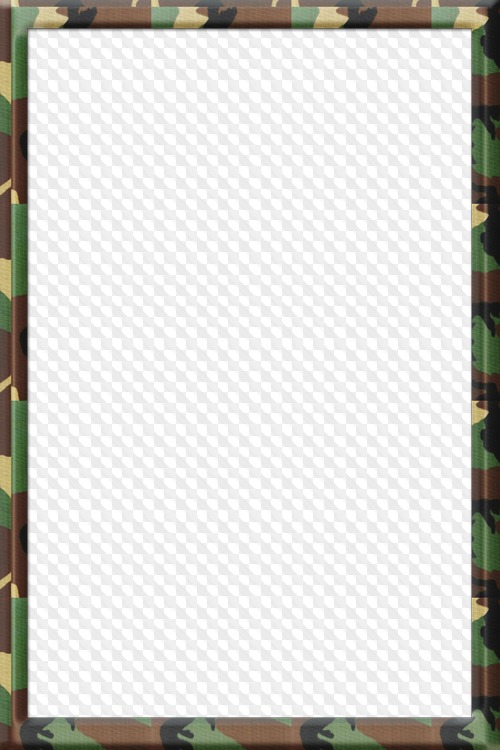 МБДОУ «Новоторъяльский детский сад «Улыбка»
Тема занятия:
«Военный поход»
 интегрированное занятие с элементами ЛЕГО конструирования в старшей группе
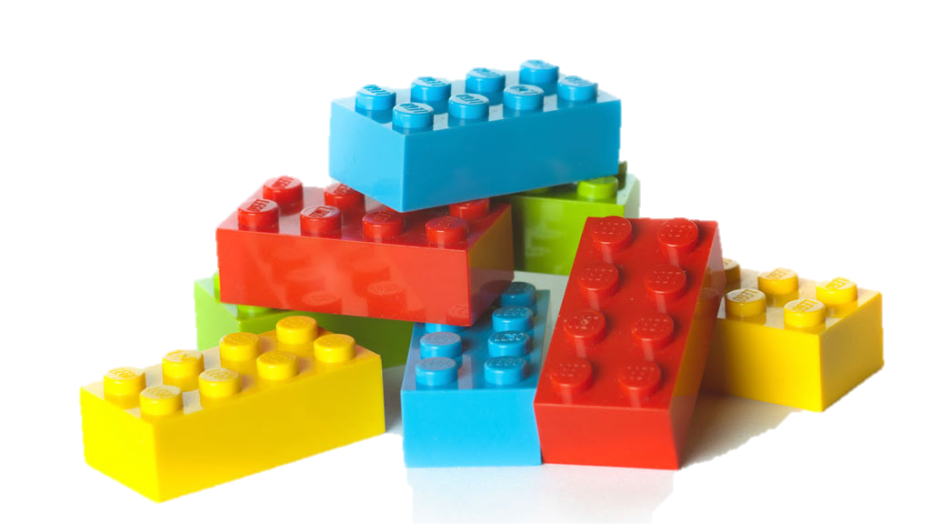 Разработала: Павлова Т.В., 
 воспитатель 1 квалификационной категории
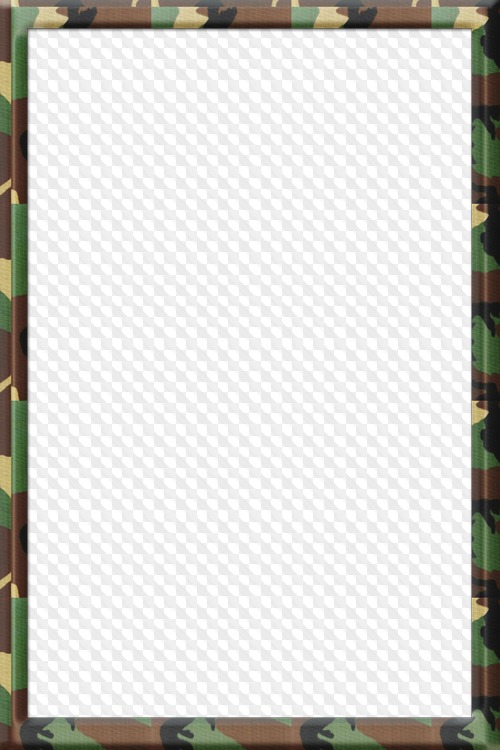 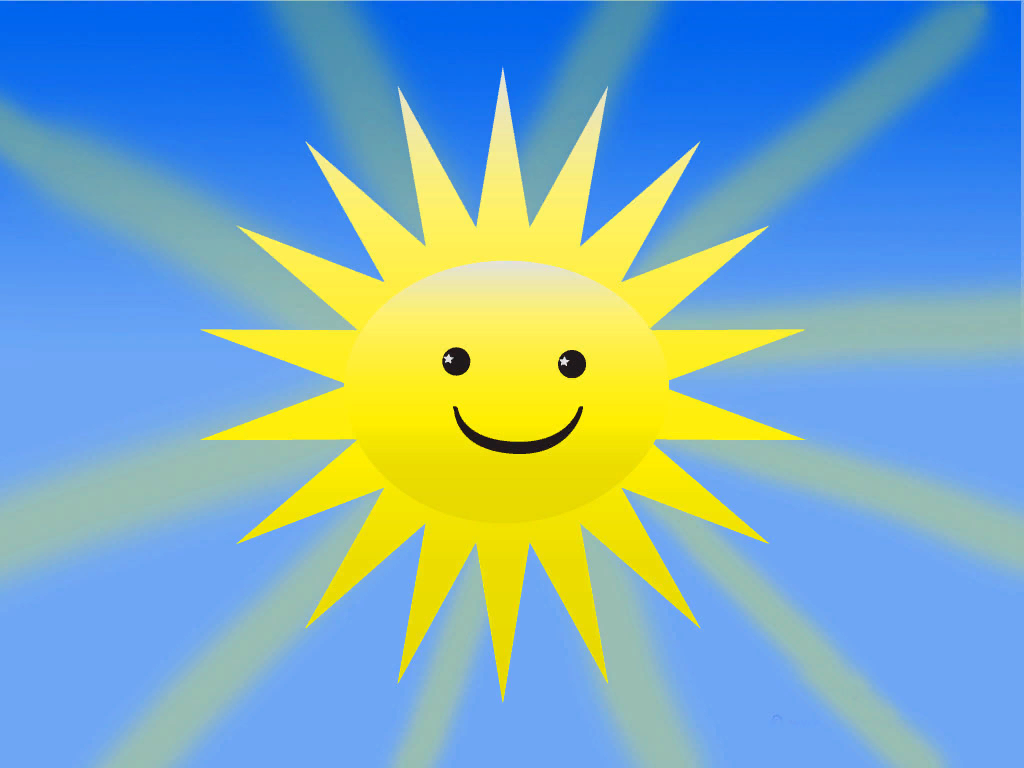 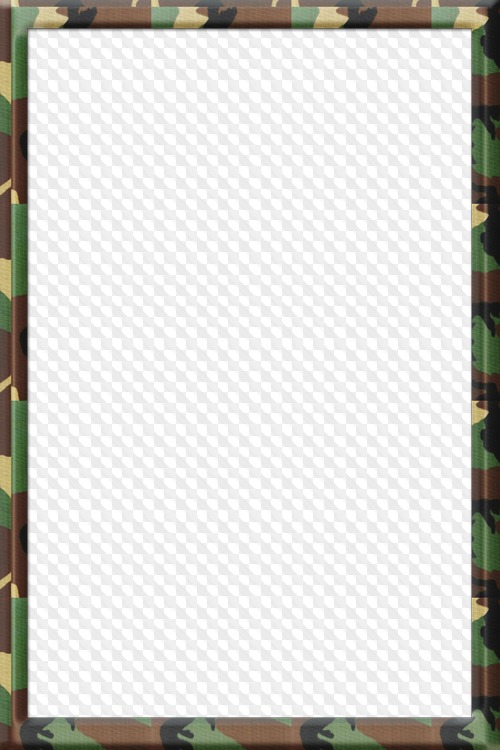 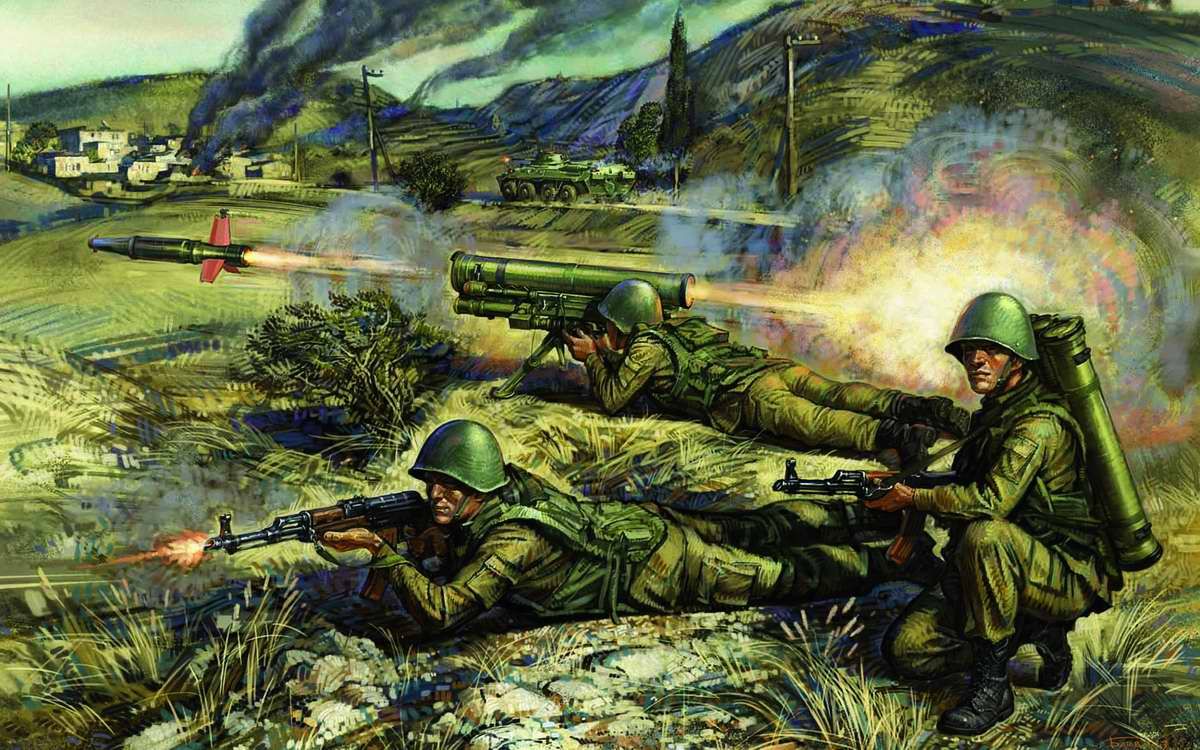 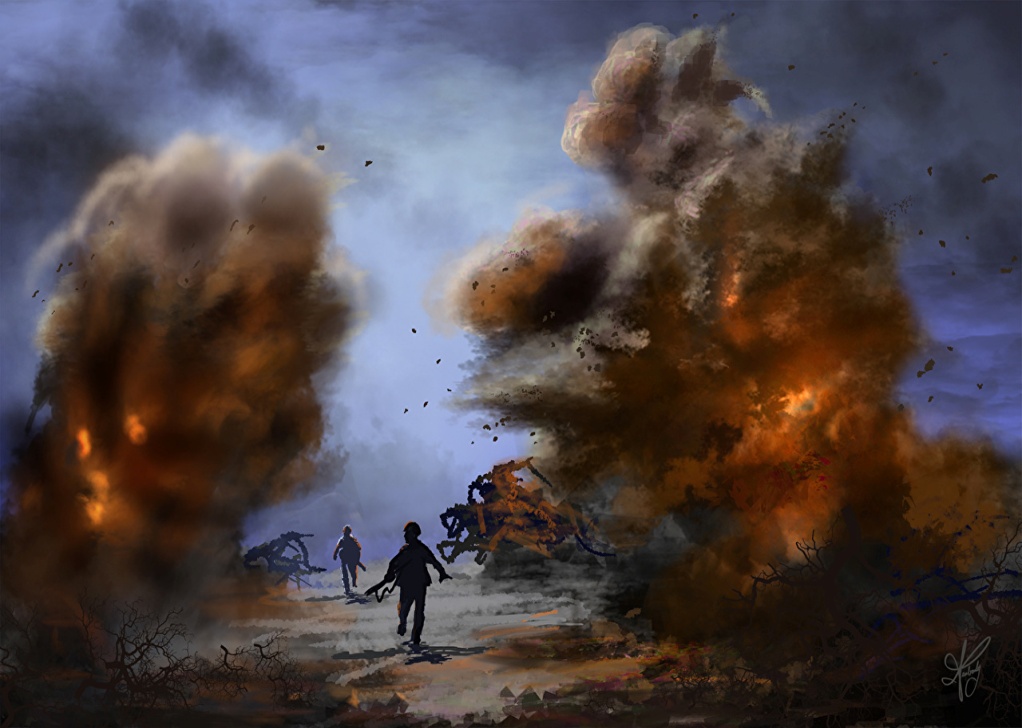 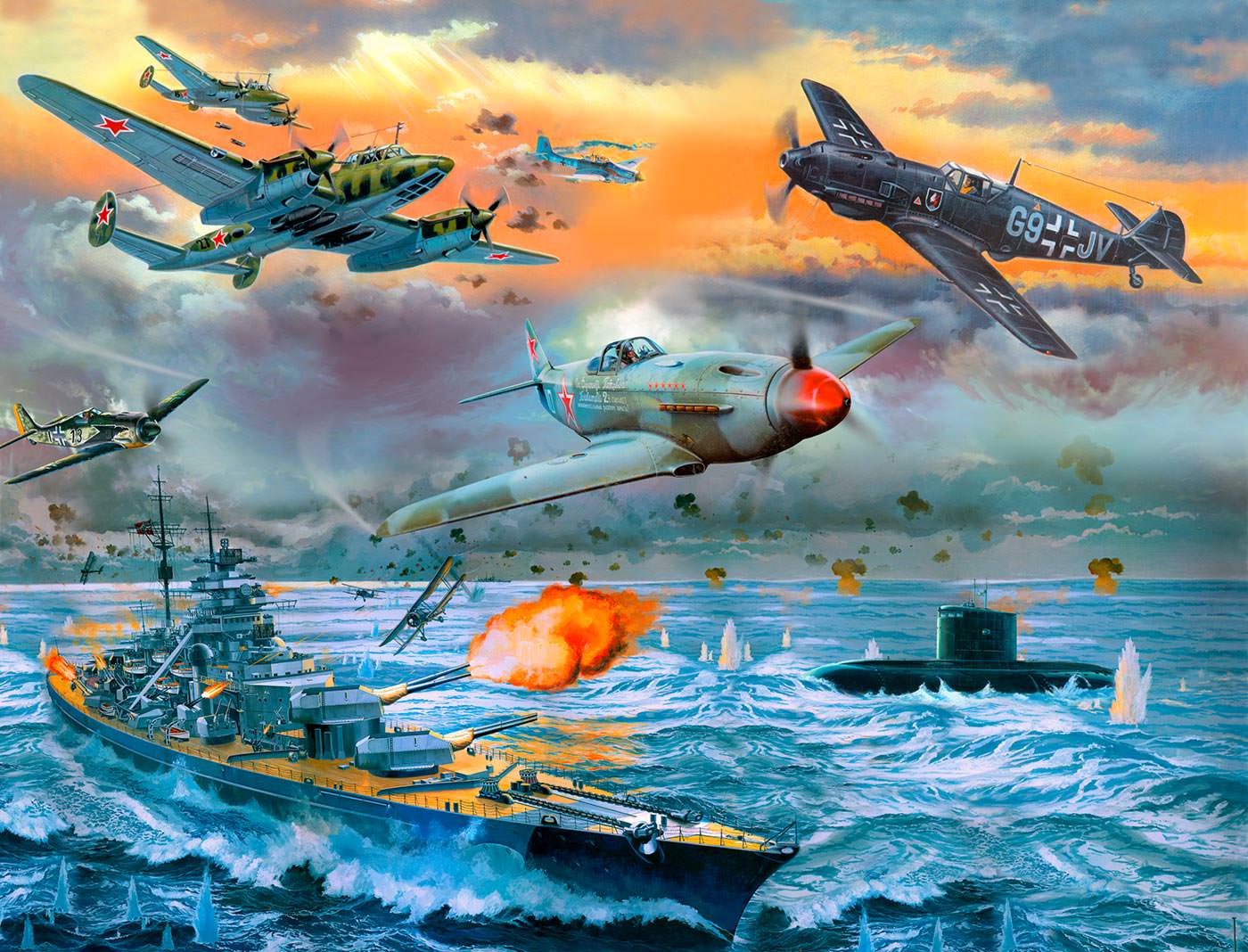 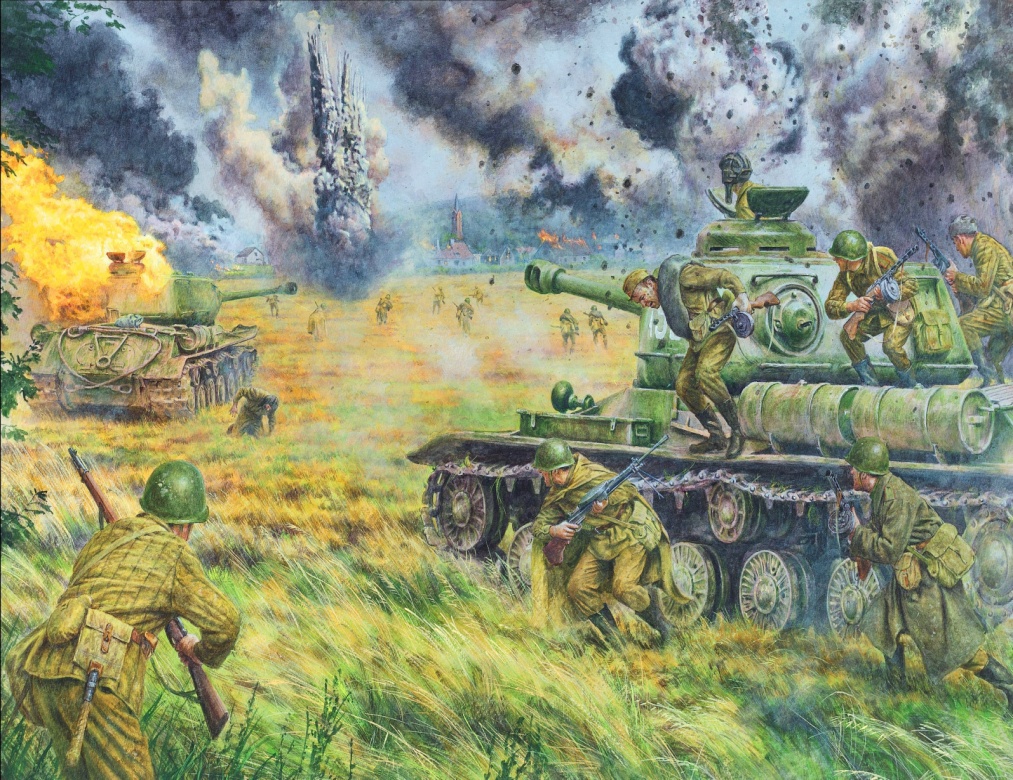 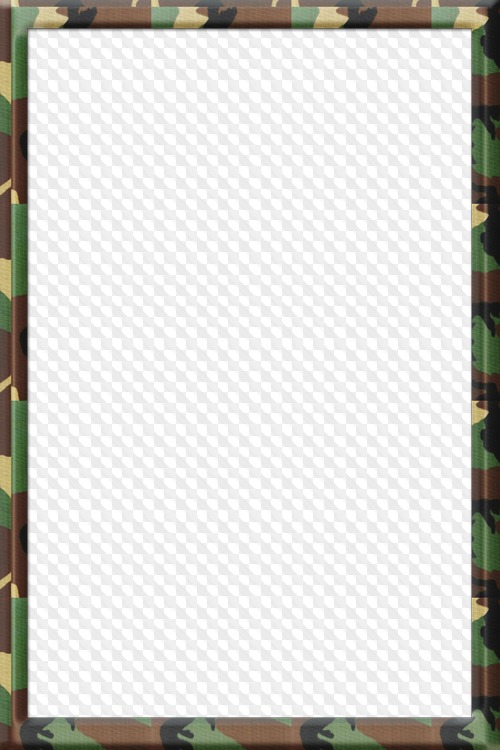 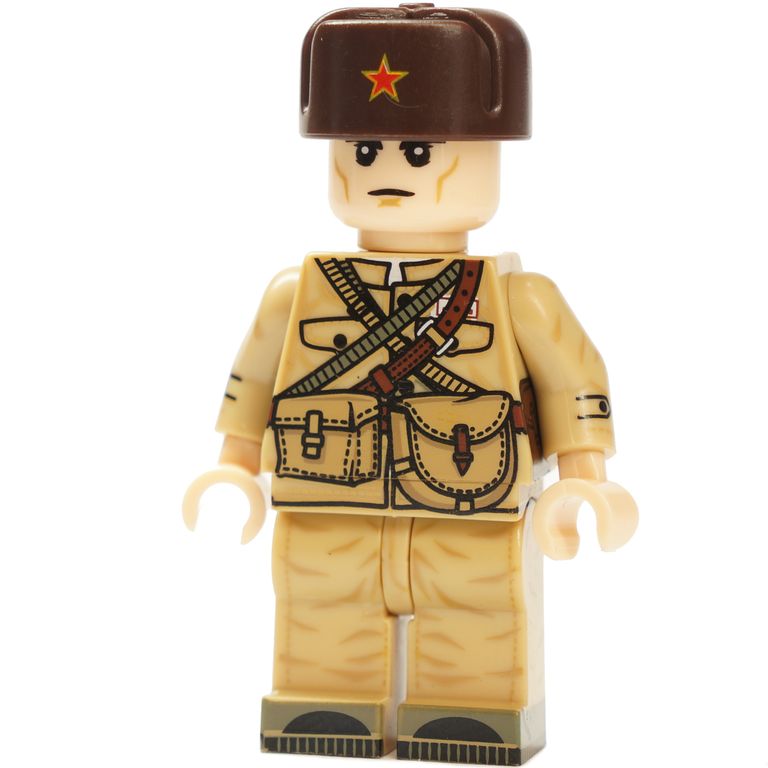 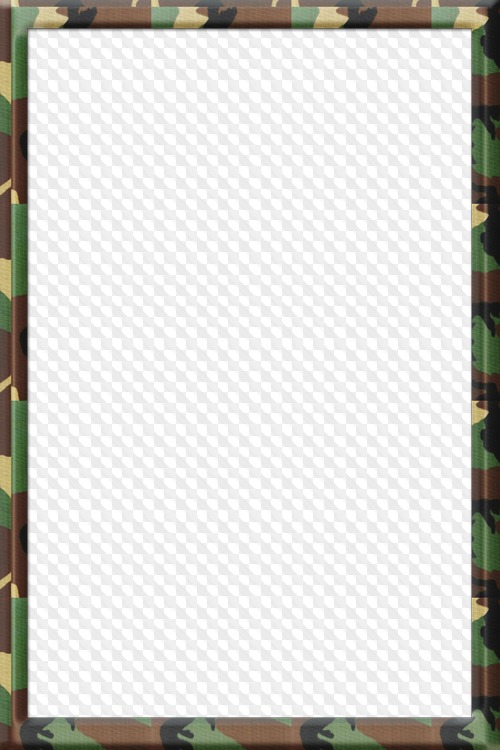 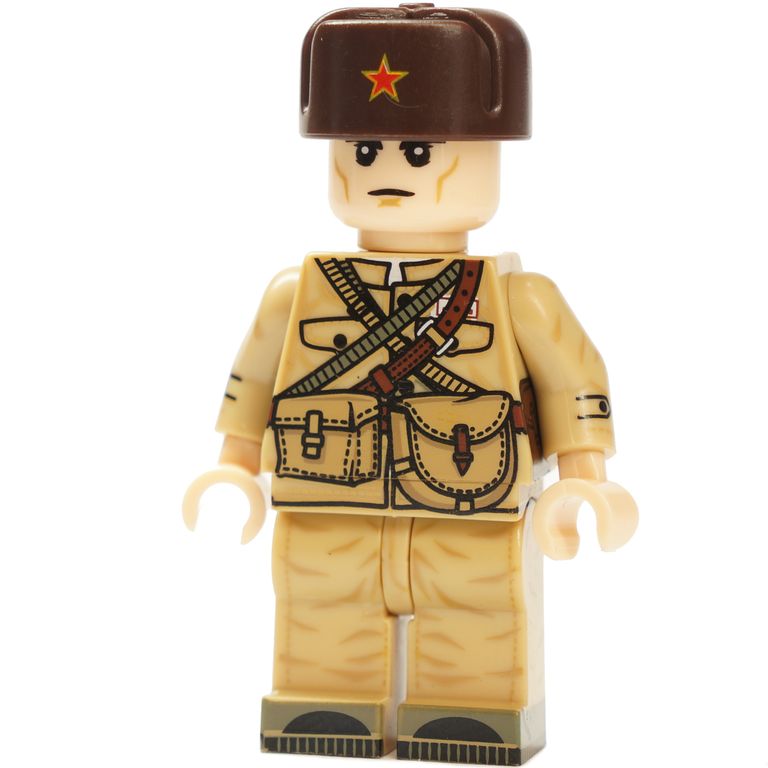 Смело в небе проплывает,Обгоняя птиц полетЧеловек им управляетЧто такое?    (Самолет)
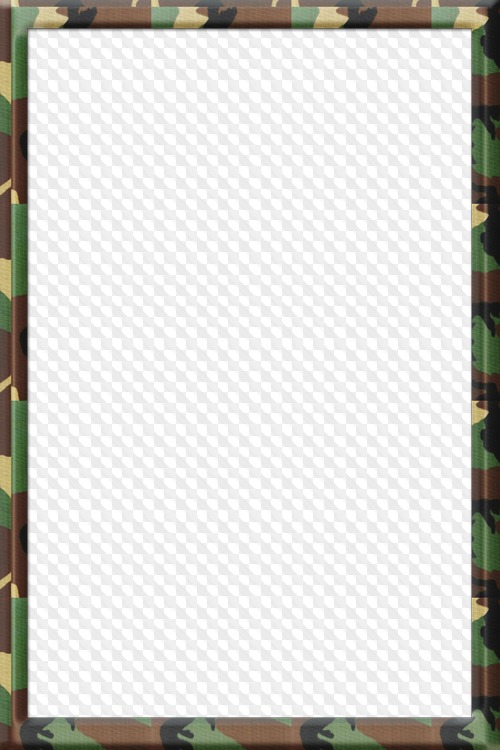 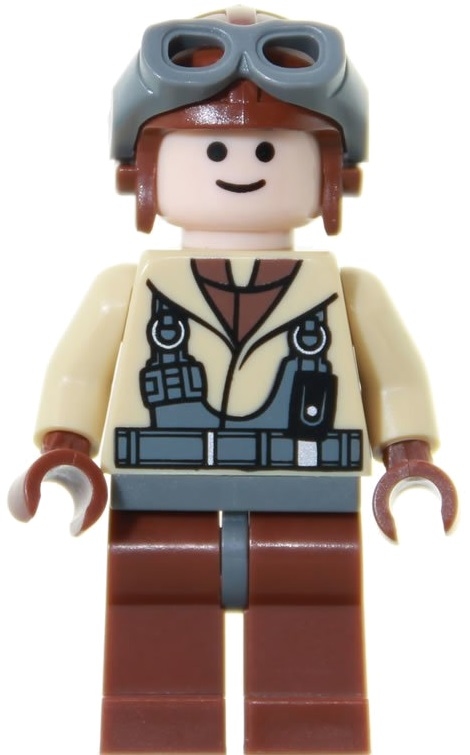 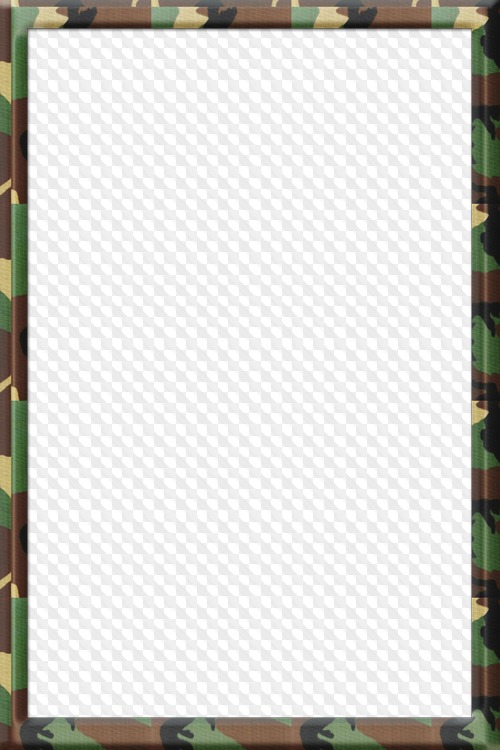 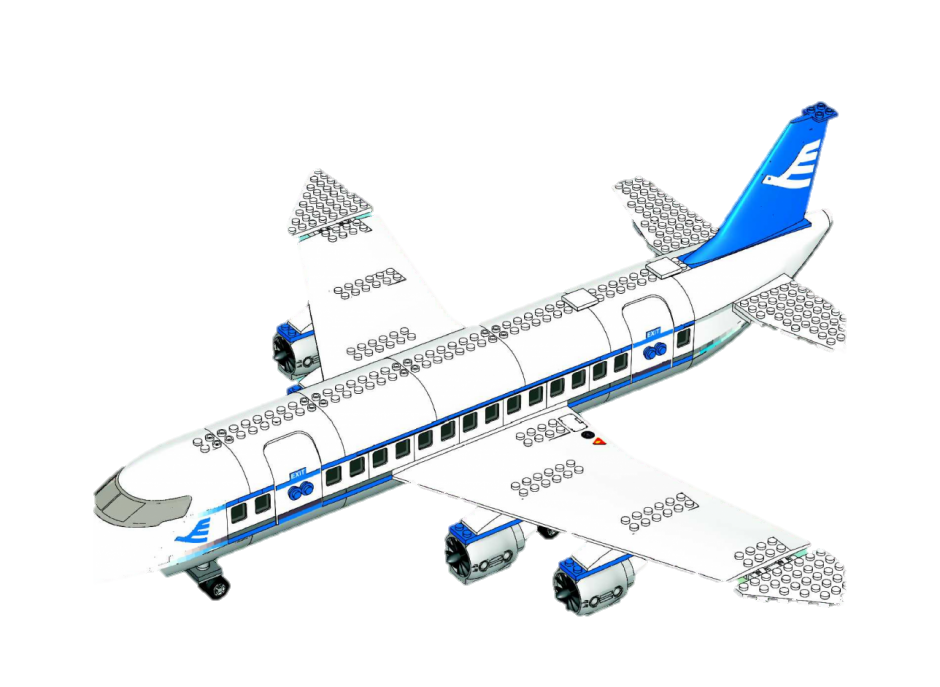 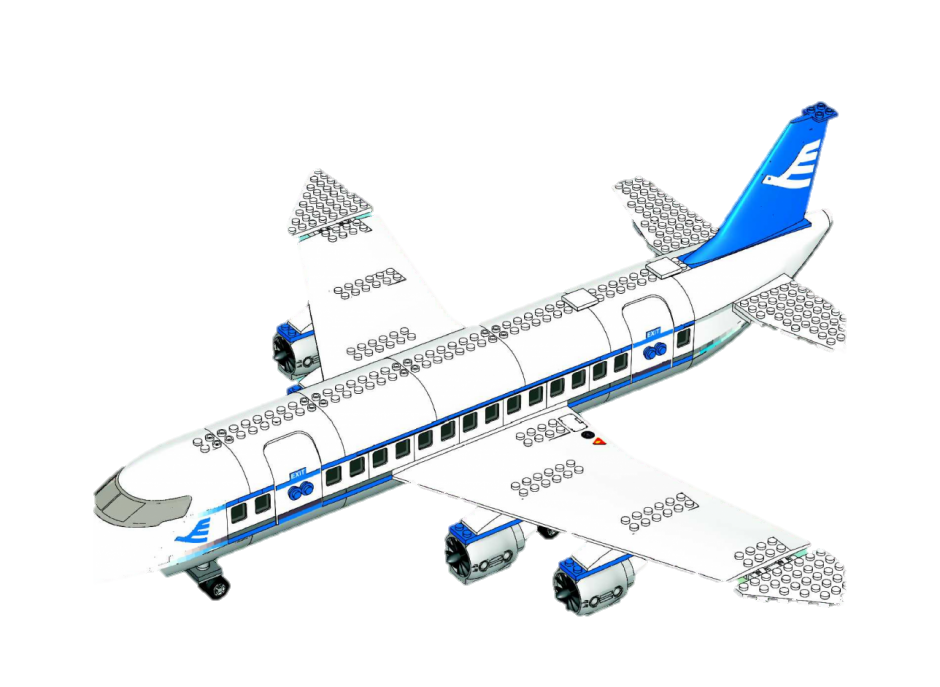 Игра «Самолеты»
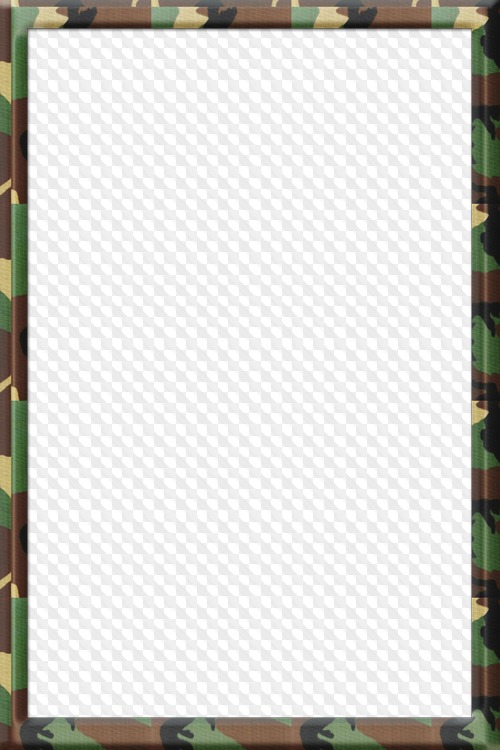 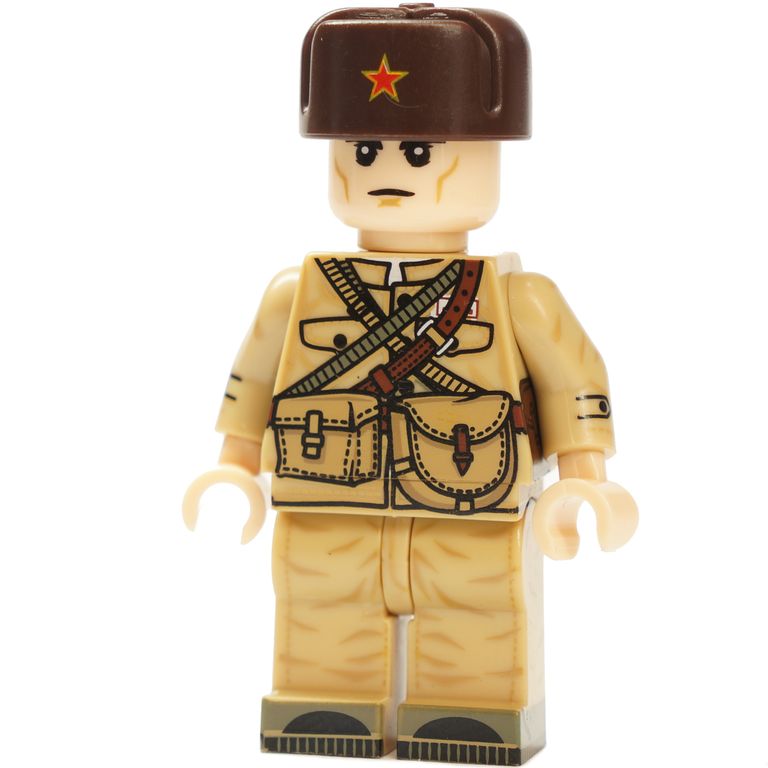 Кто плывет на корабле?
Он не тоскует о земле.
Он с ветром дружит и волной 
Ведь море-дом его родной.
Так кто ж, ребята, он такой?
 (Моряк)
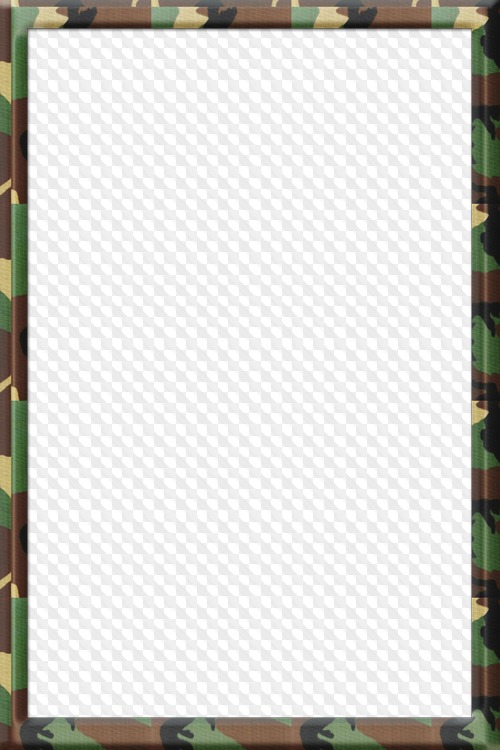 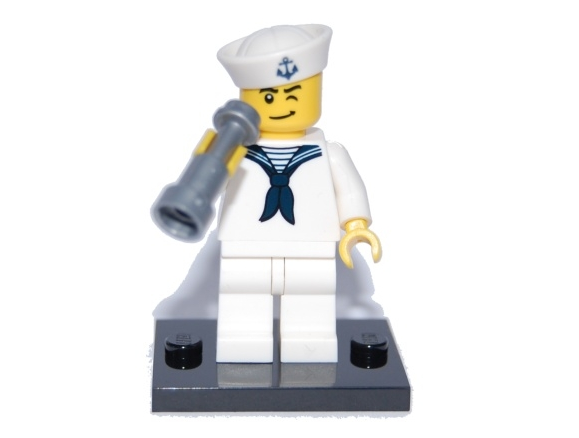 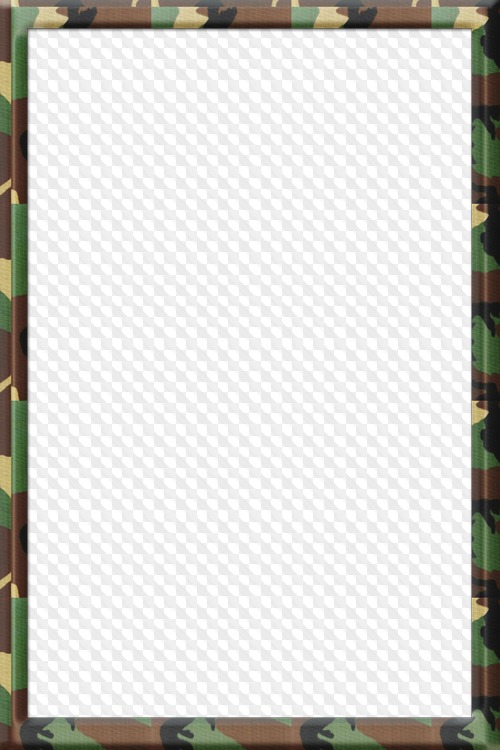 Викторина:
1.  Как называется рулевое колесо, с помощью которого управляют кораблем? (штурвал)
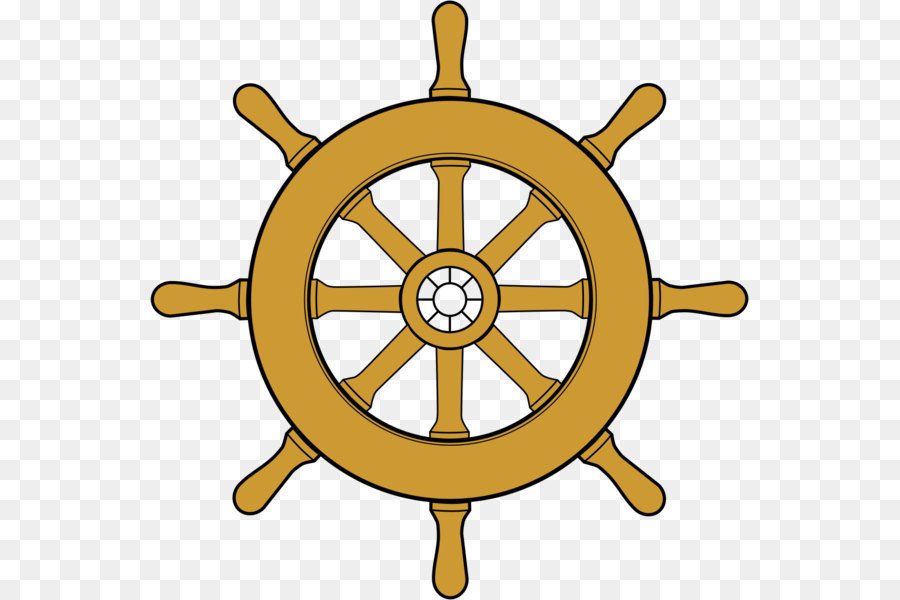 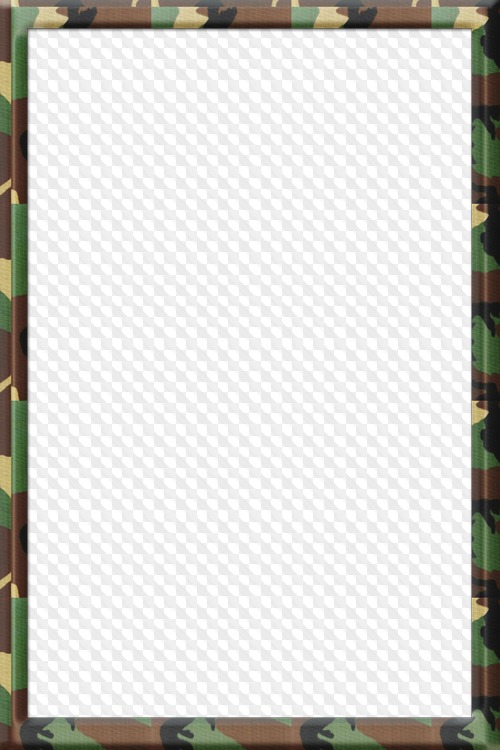 2. Самая распространенная среди моряков одежда. ( тельняшка)
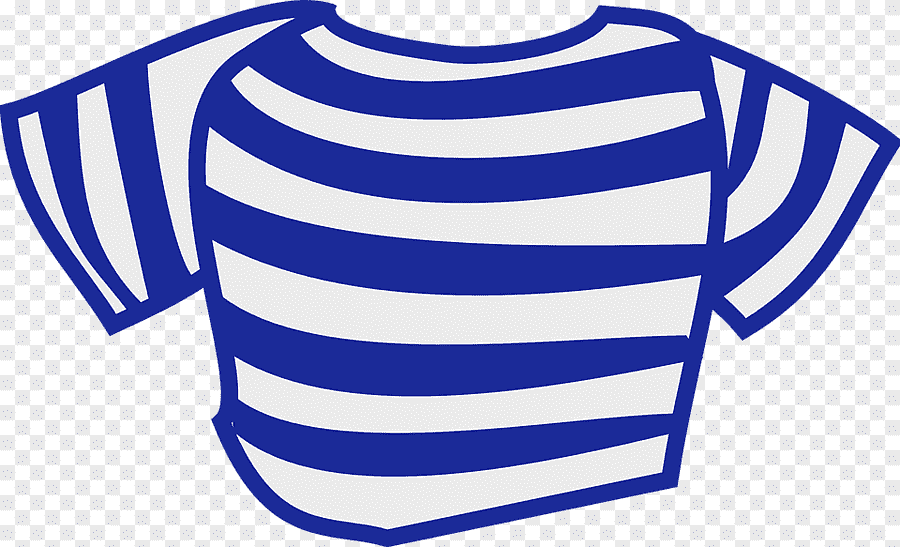 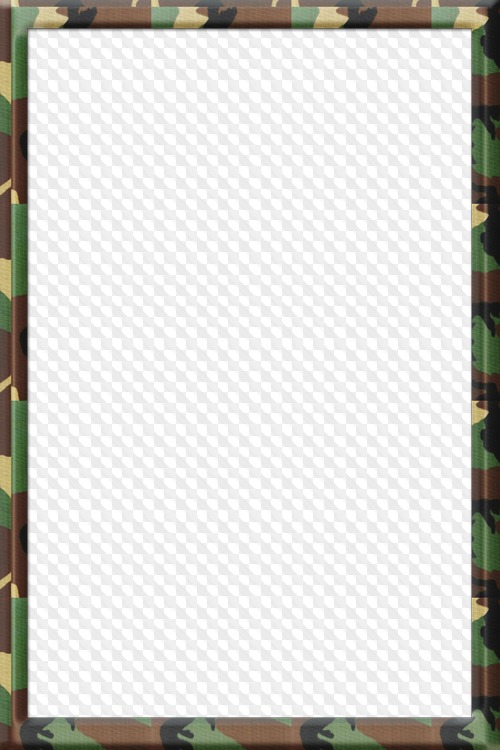 3. Как называется приспособление, удерживающее судно во время стоянки? (якорь)
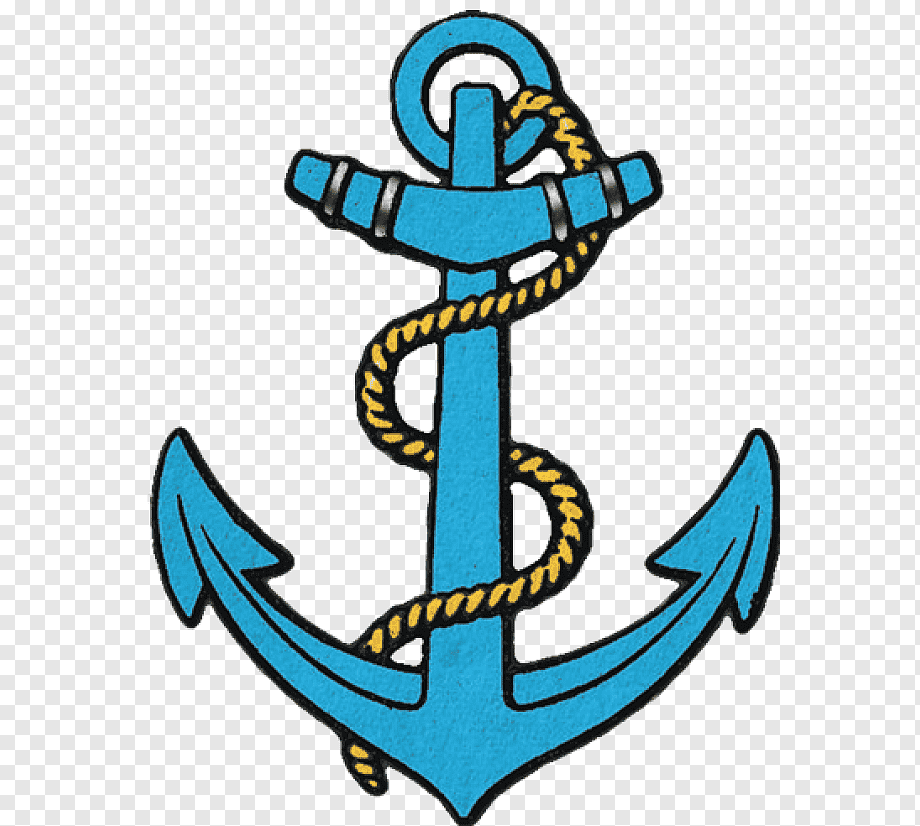 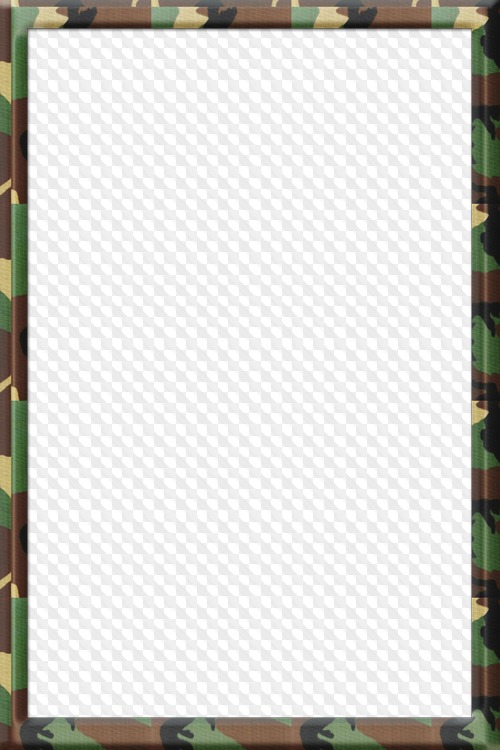 4. Как называют башню с сигнальными огнями на берегу моря? (маяк)
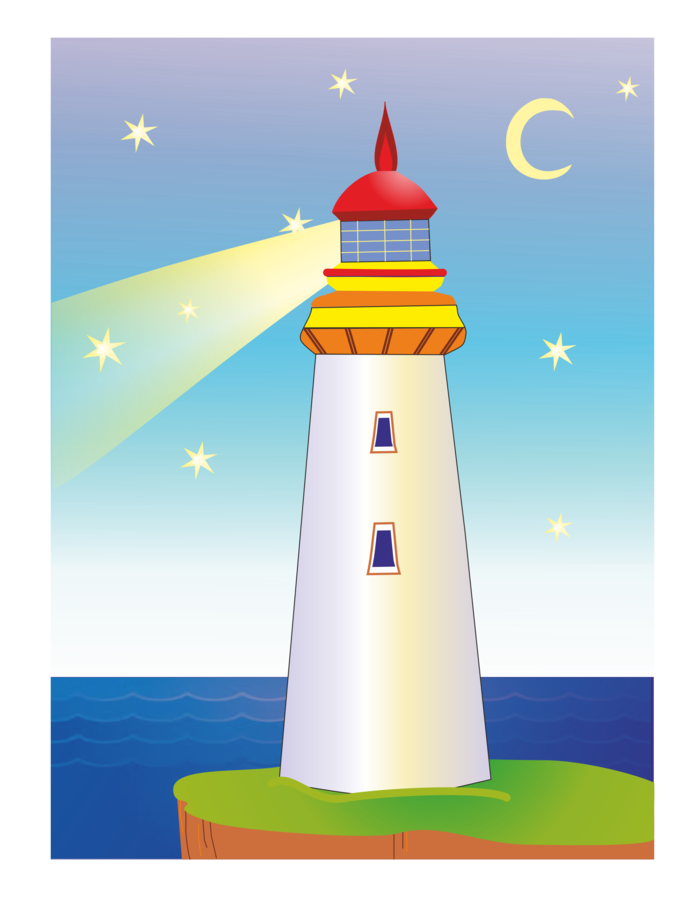 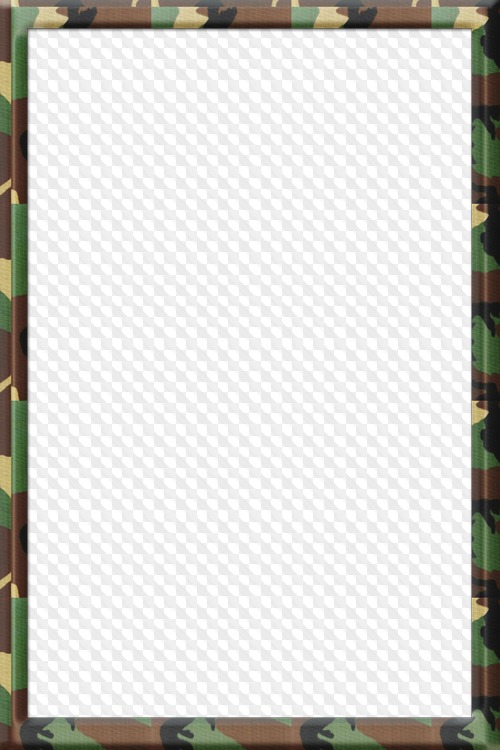 5. Как называется повар на морском судне? (кок)
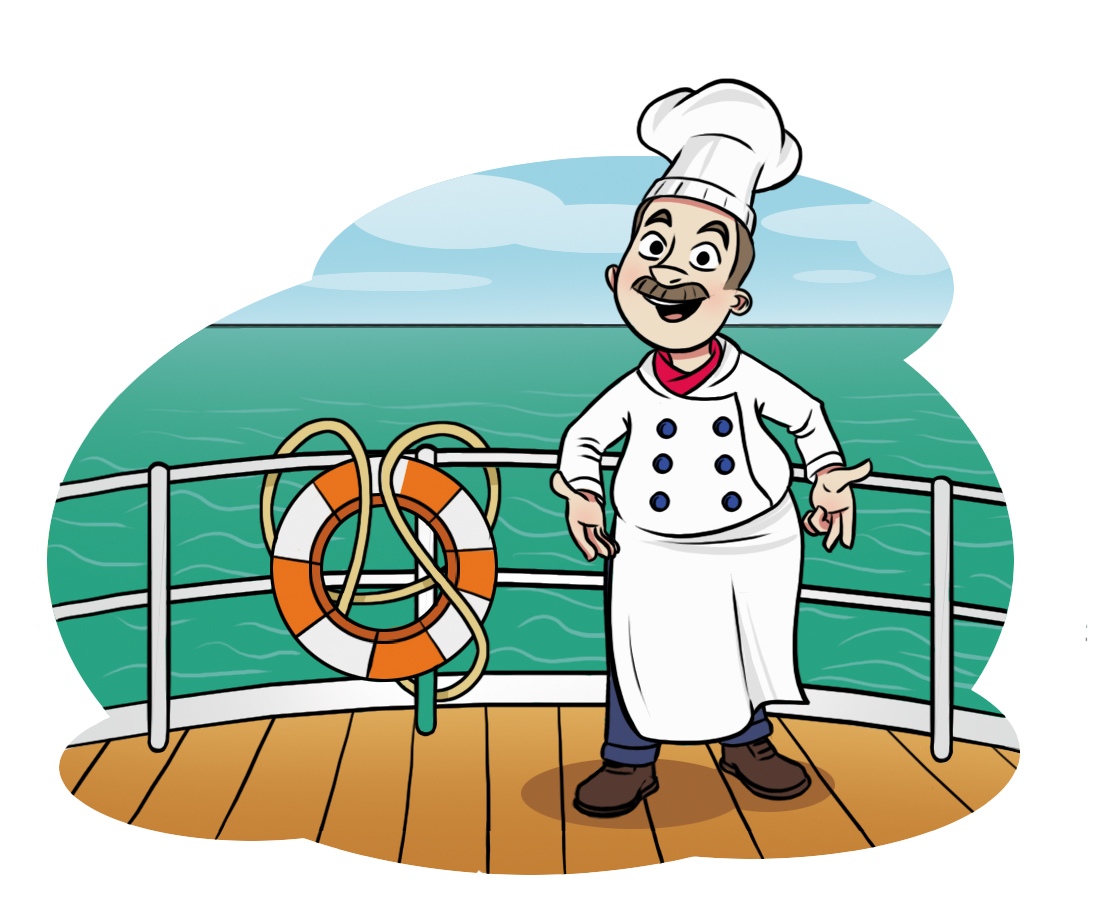 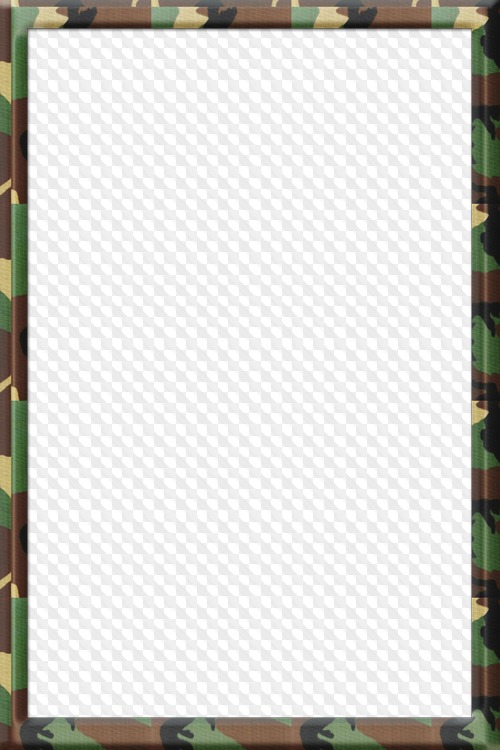 6. Как называется передняя часть корабля? (нос)
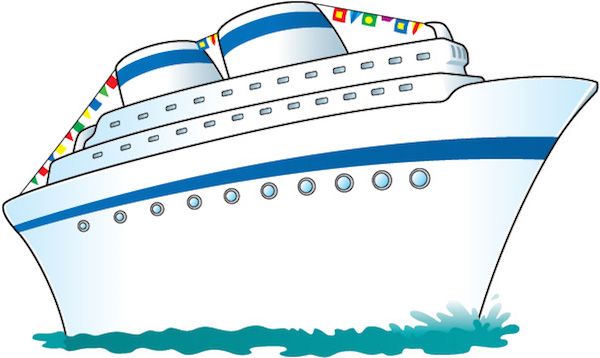 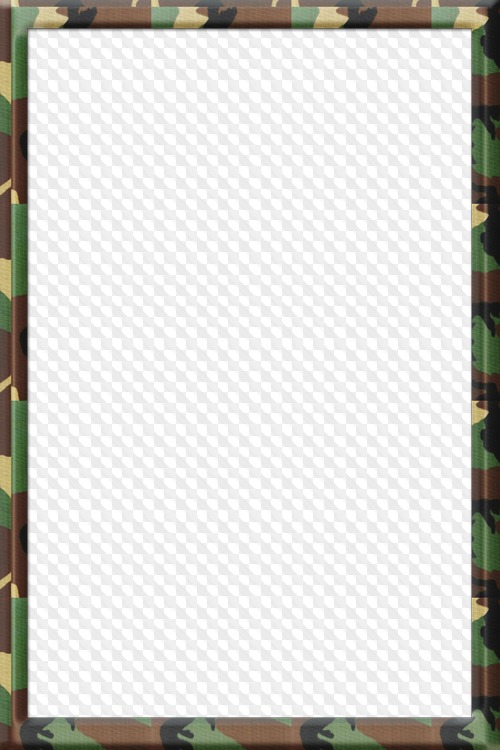 7. Как называется полное безветрие на море? (штиль)
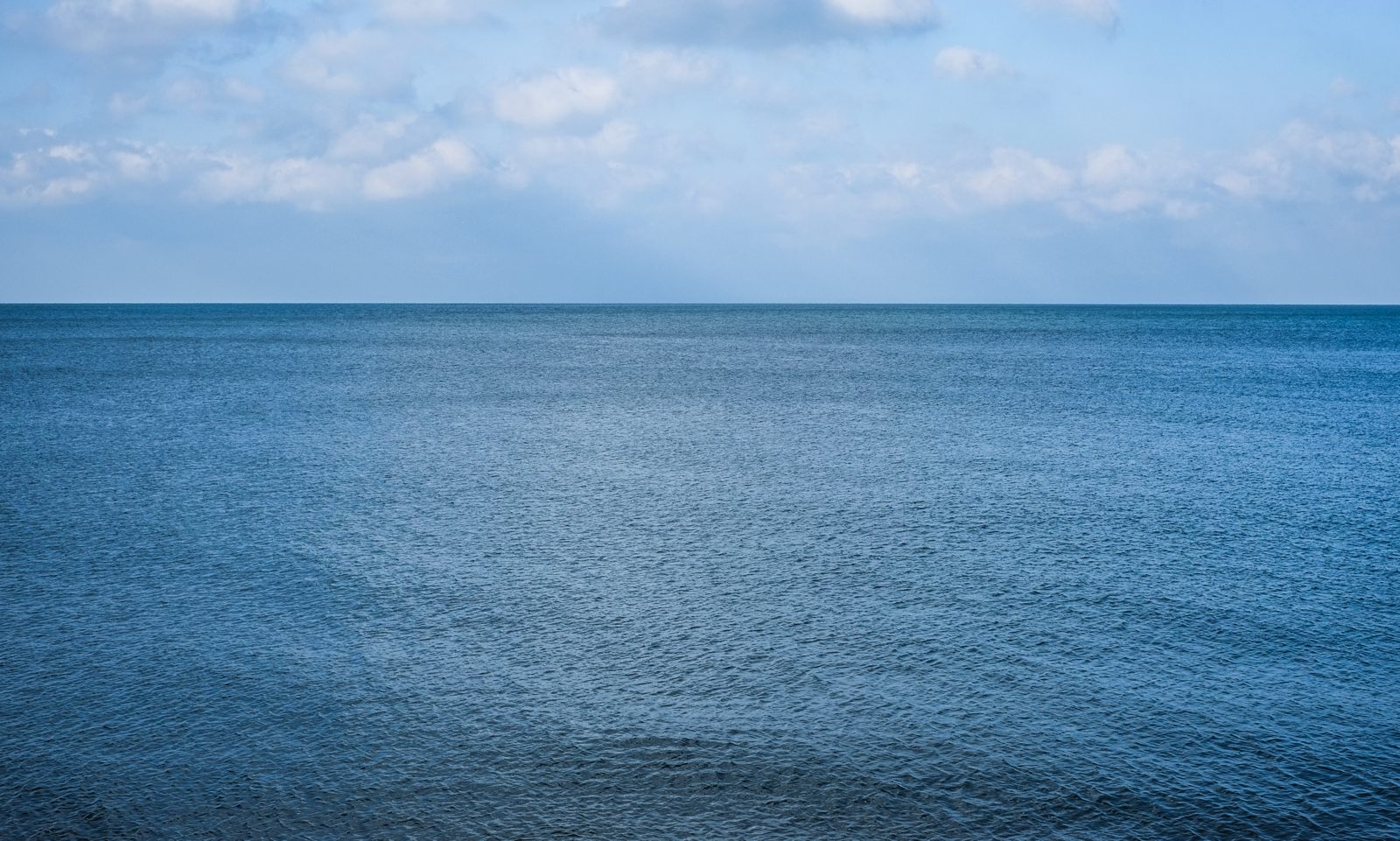 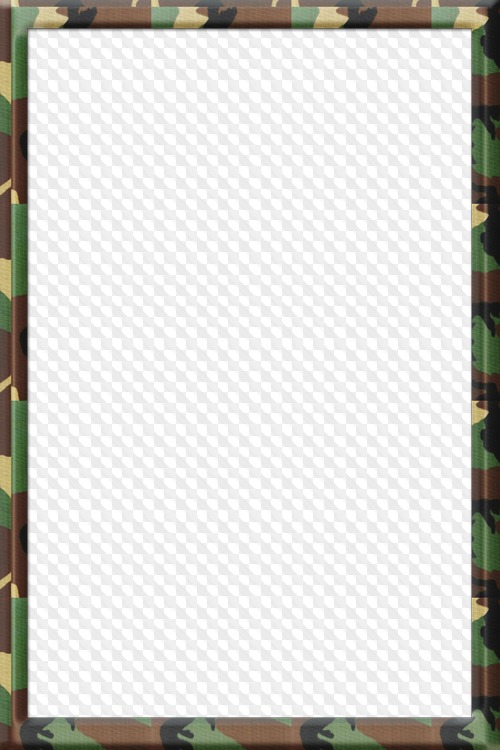 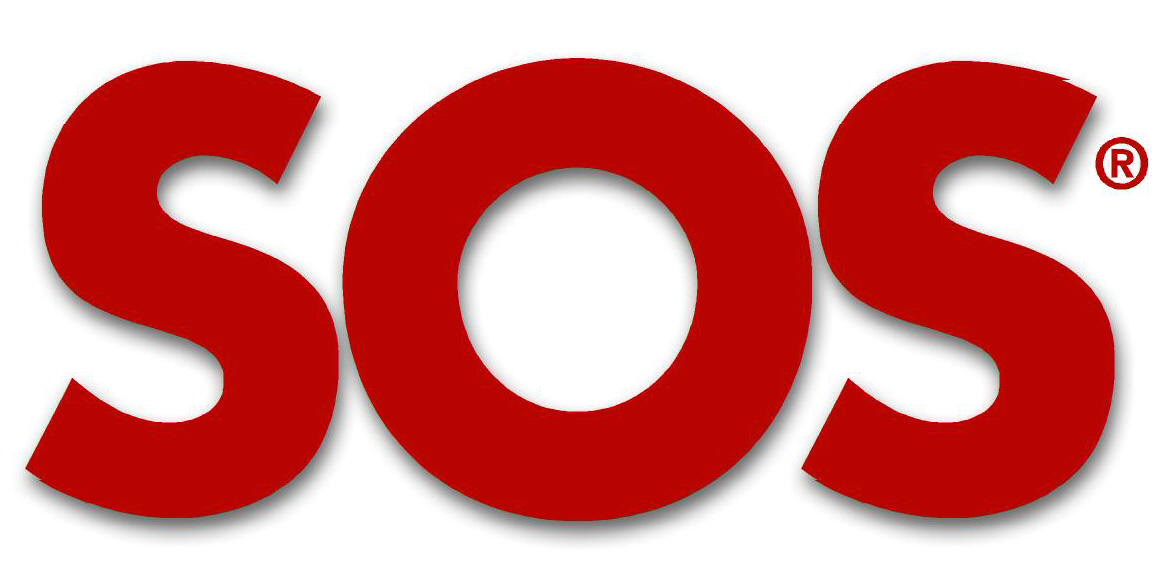 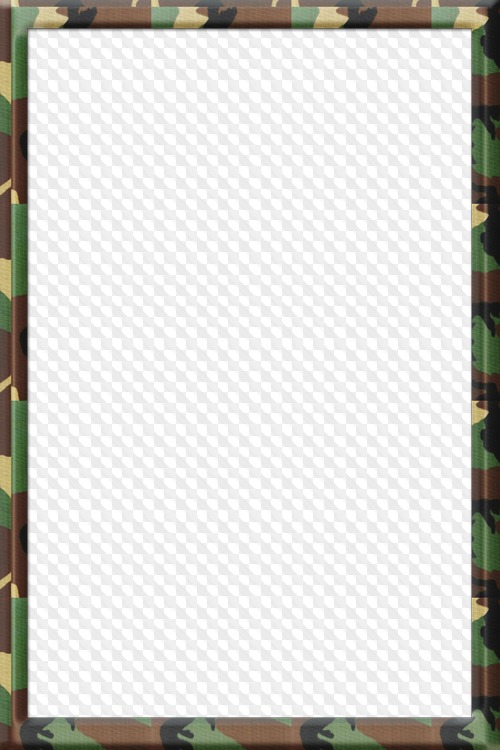 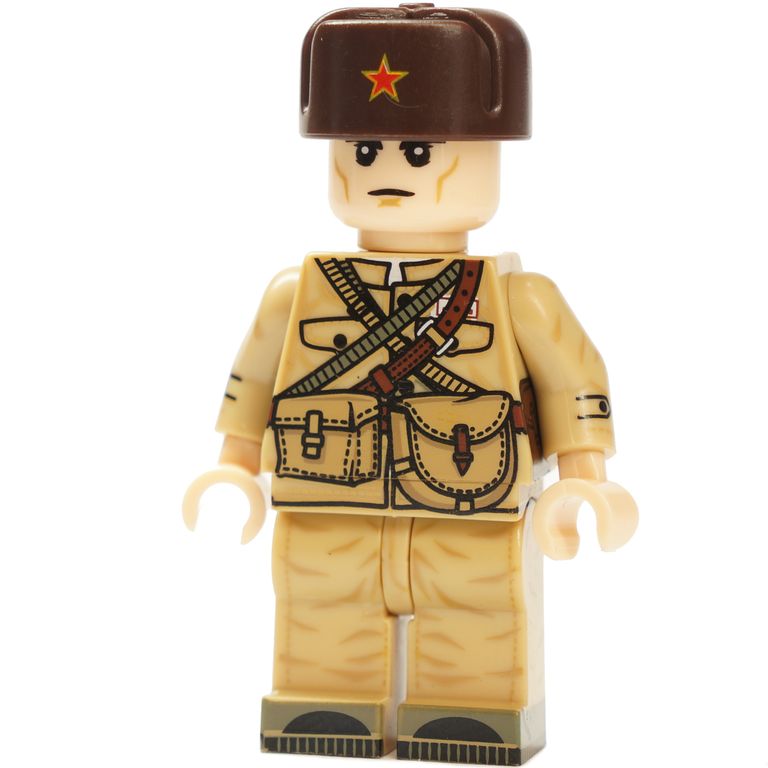 Я на «тракторе» служу,Только так, я вам скажу:«Ведь прежде чем пахать мне пашню,Я разверну сначала башню».(Танкист)
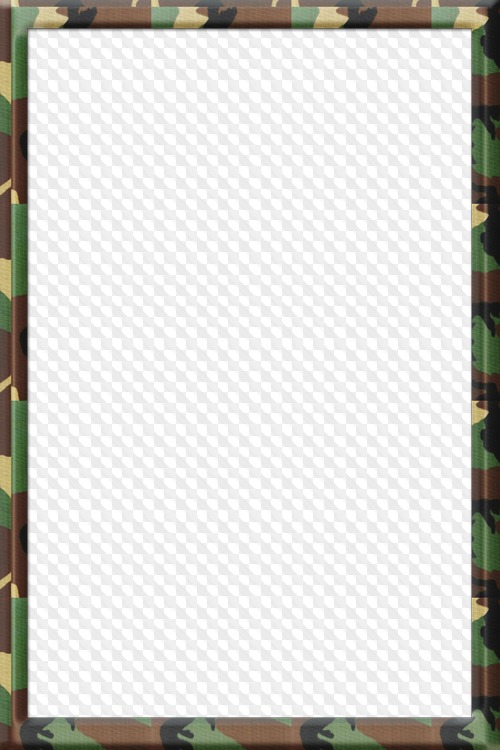 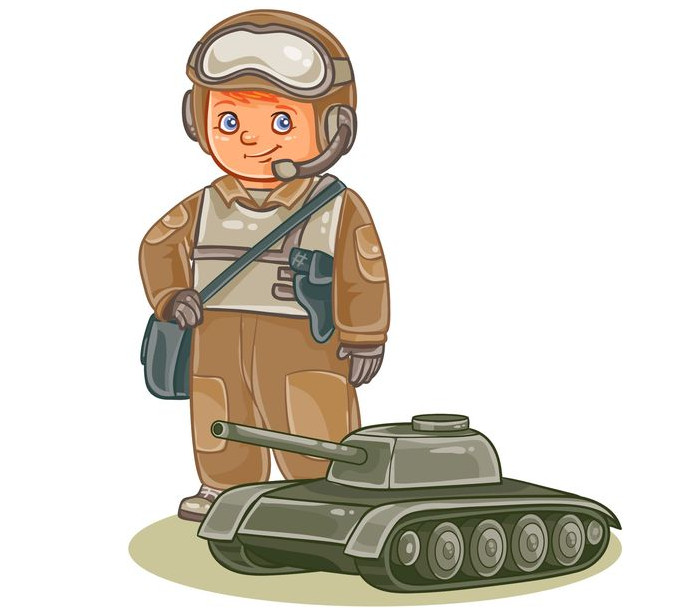 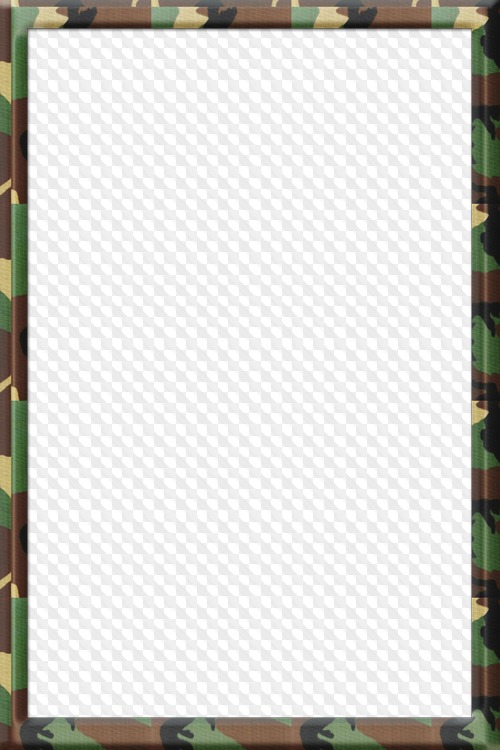 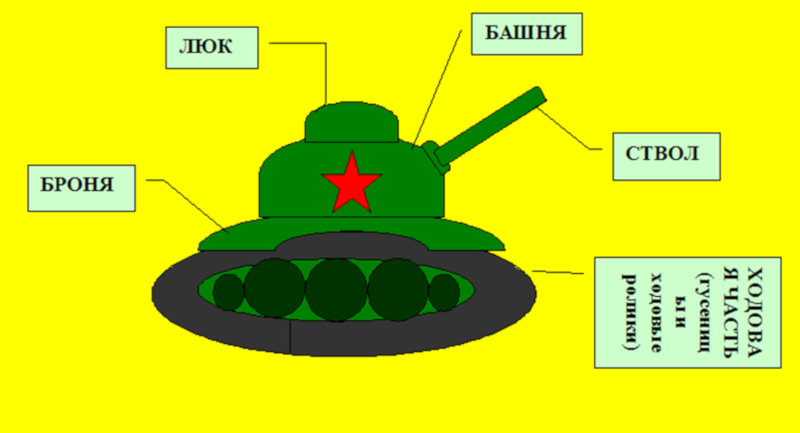 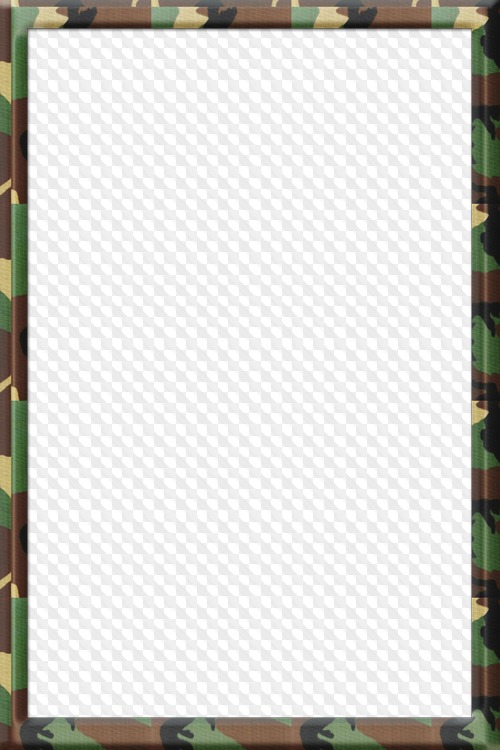 Пальчиковая гимнастика «Солдаты»
Мы солдаты, мы  солдаты, бодрым шагом мы идем,
(Пальцы бодро «маршируют» по столу.)
В нашу армию, ребята, просто так не попадешь.
(Пальцы сжаты в кулак, указательный вверх и покачивается влево-вправо.)
Нужно быть умелыми, сильными и смелыми.
(Ладонь вверх, пальцы растопырены, сжимаются и разжимаются.)
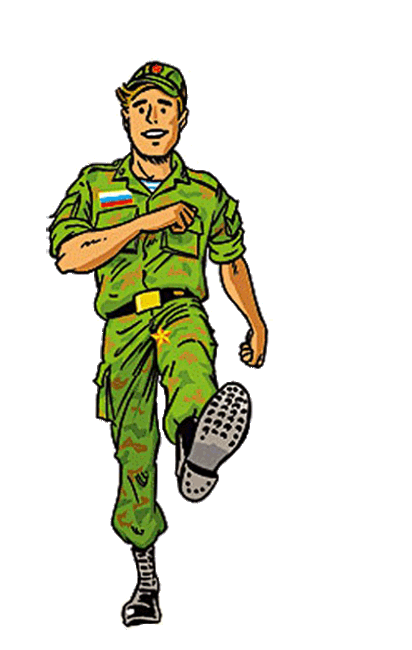 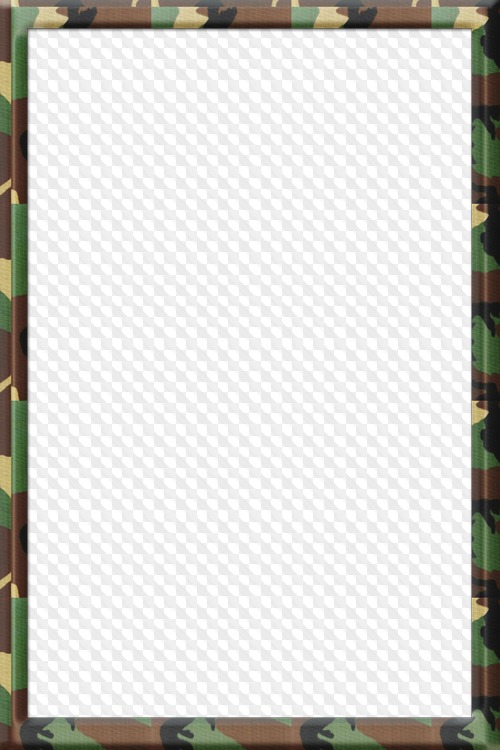 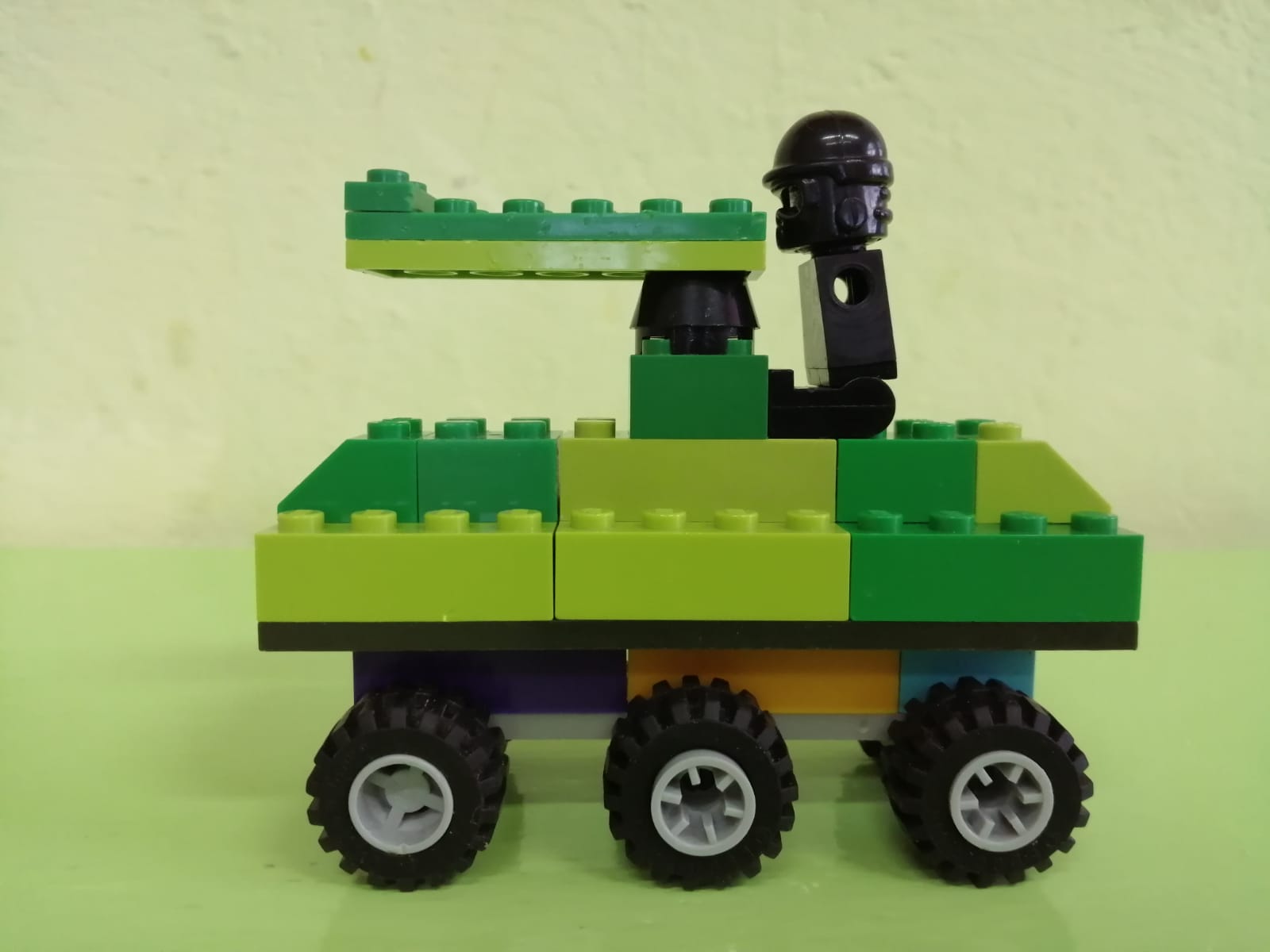 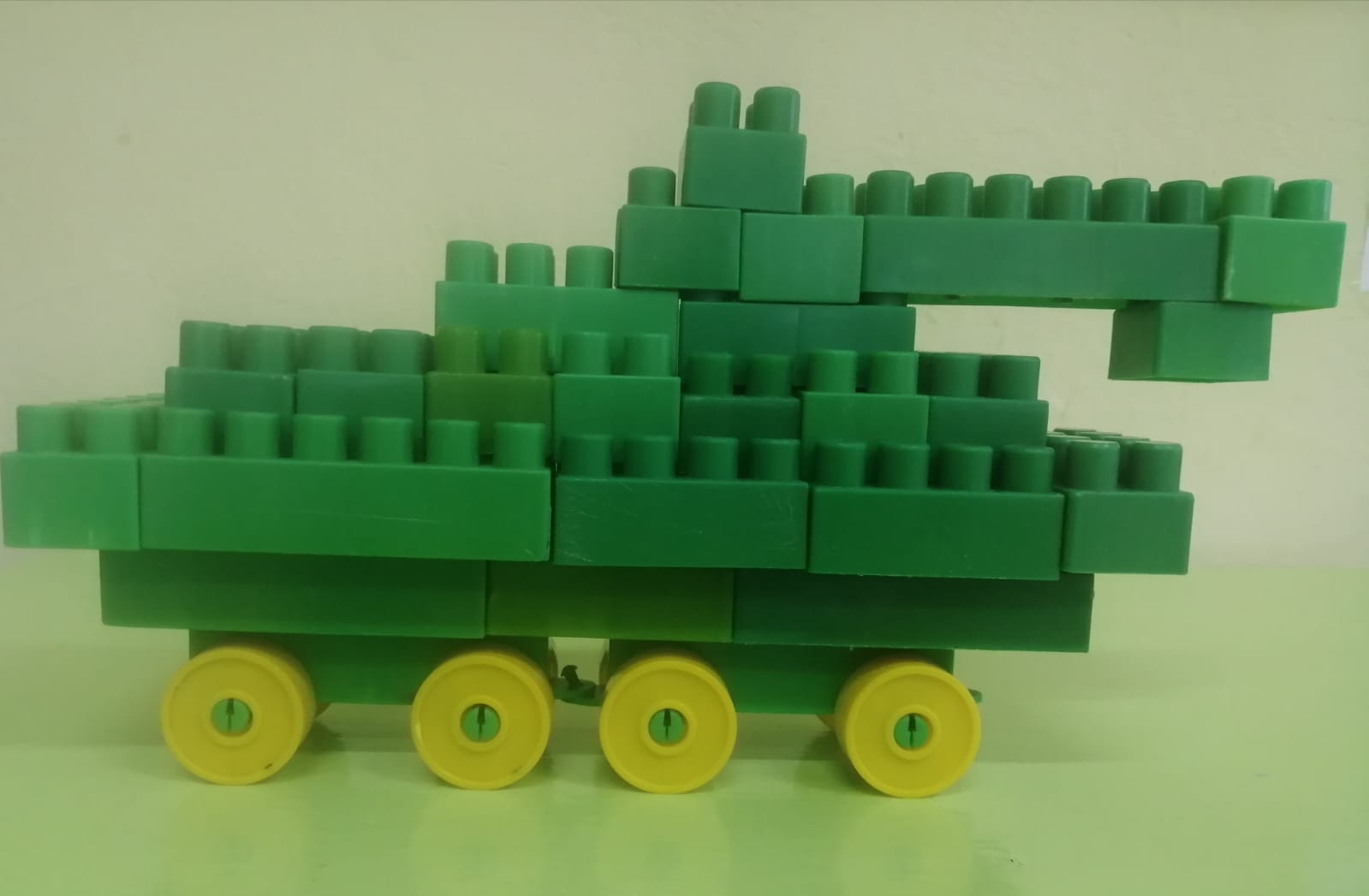 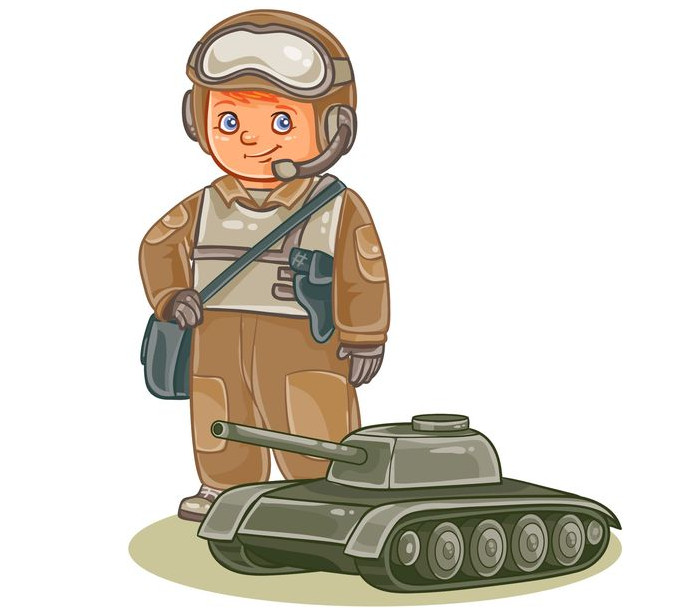 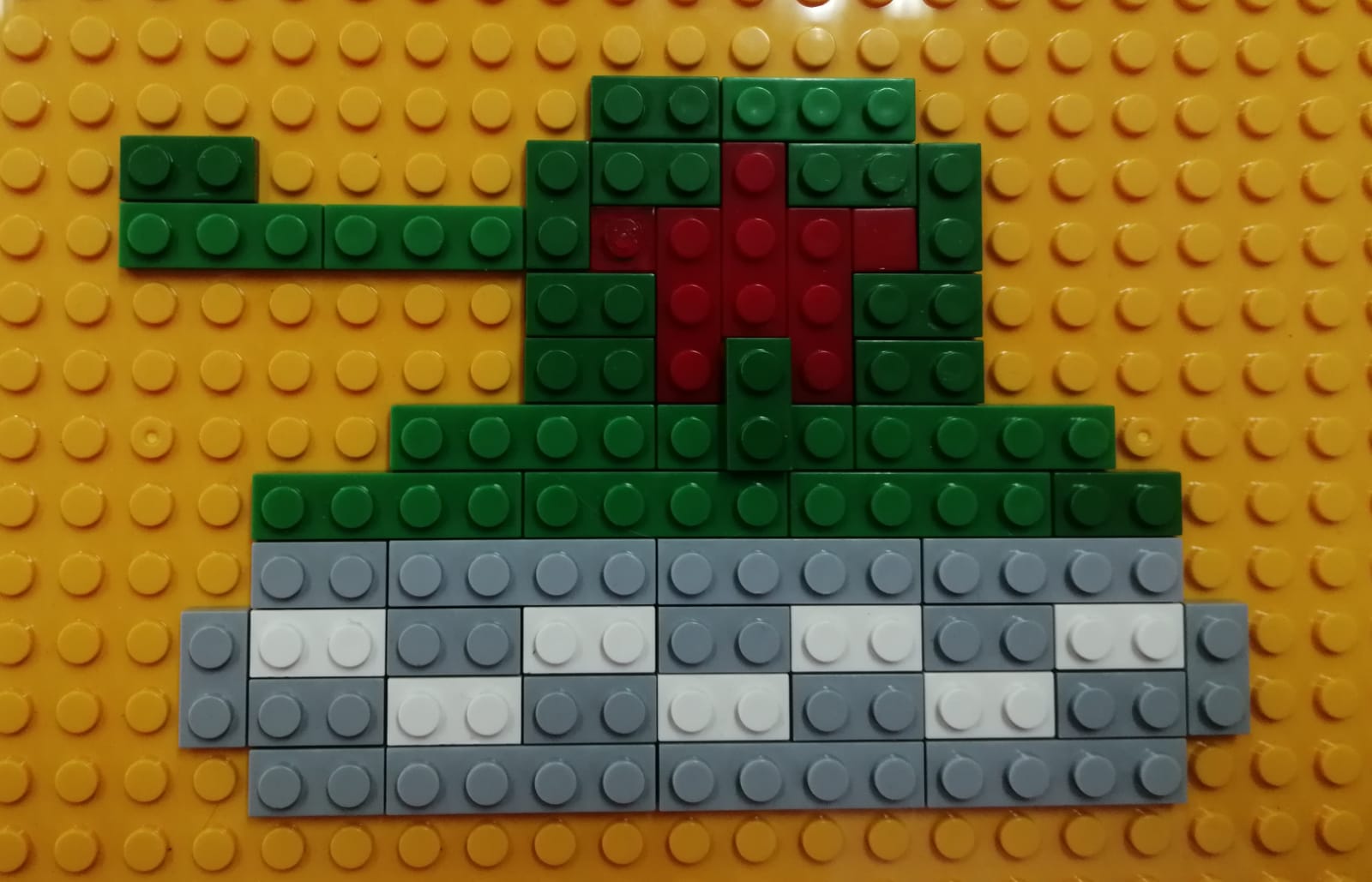 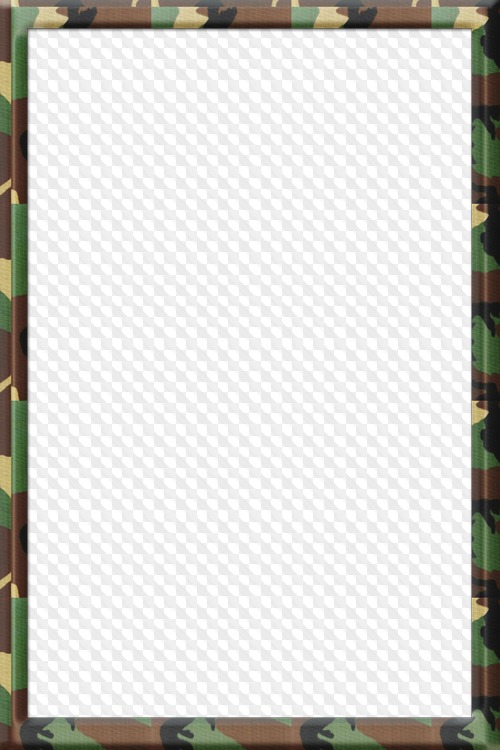 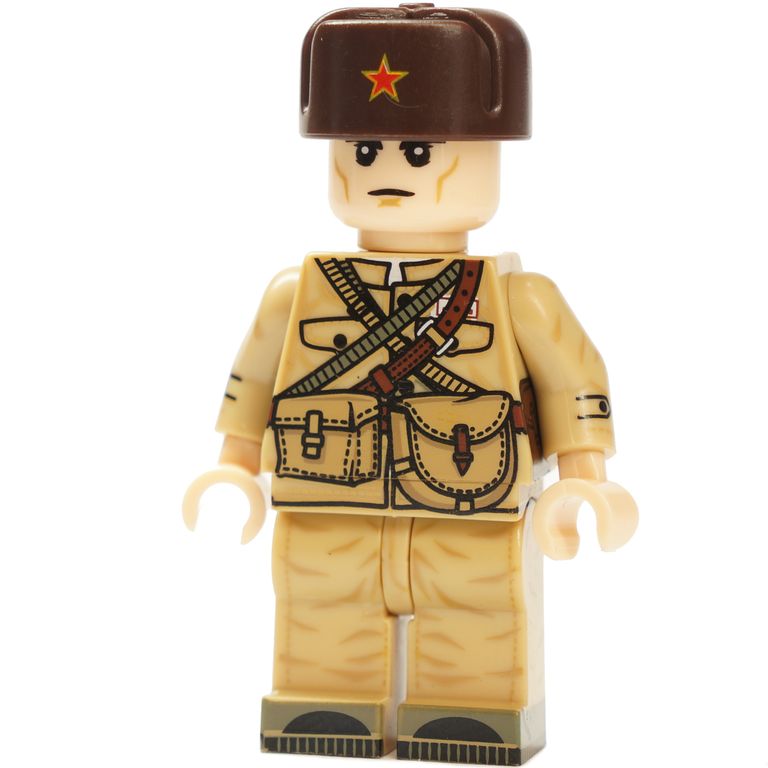 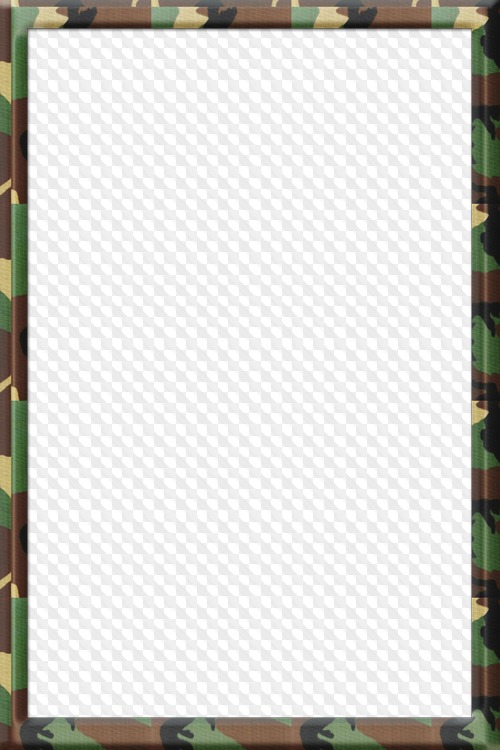 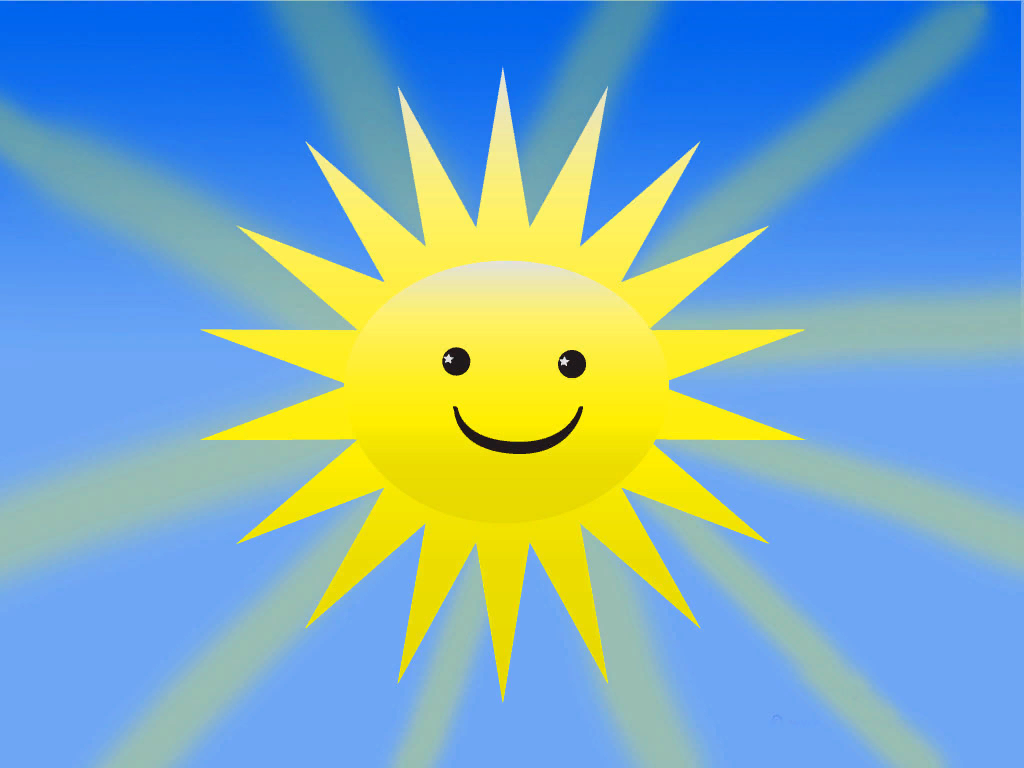 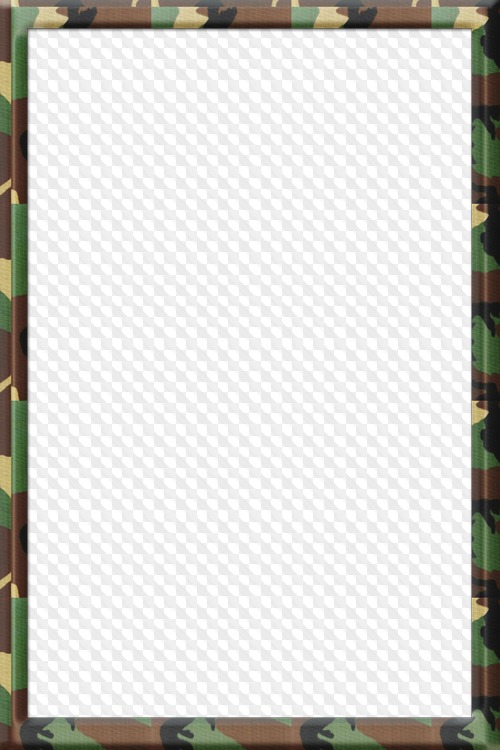 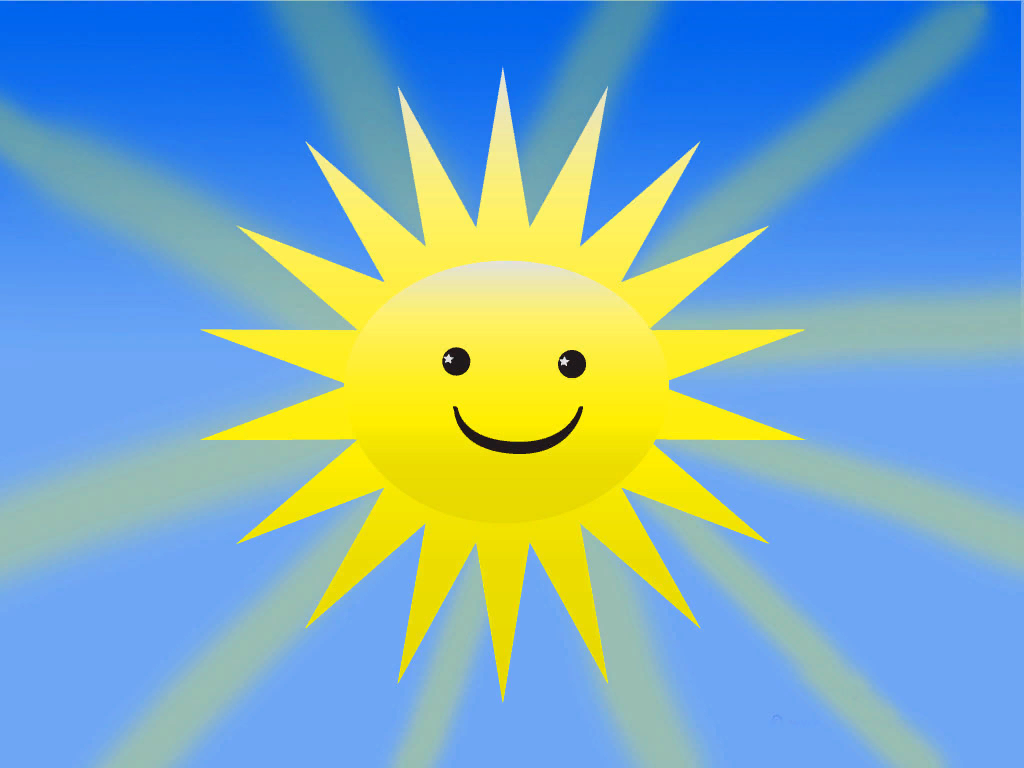 Спасибо за внимание!